Structure and development of primary education in Bulgaria
Doctor Galina Blagomilova
Georgi Zhivkovbulgarian politician
Born:
In 1844 in Tarnovo, 
Otoman Empire
Passed away:
On the 6 of may 1899 in Sofia, Bulgaria
In 1891 – He accepts the 
Law on Public Education, 
also called the Law of Zhivkov, which regulates free of charge and compulsory pre-school and basic education.
Ministry of Education 
and Science
Regional Inspectorate of Education & Science
Municipalities
Municipal experts on preschool education
Half-day kindergartens
Full-day
kindergartens
United children
institutions
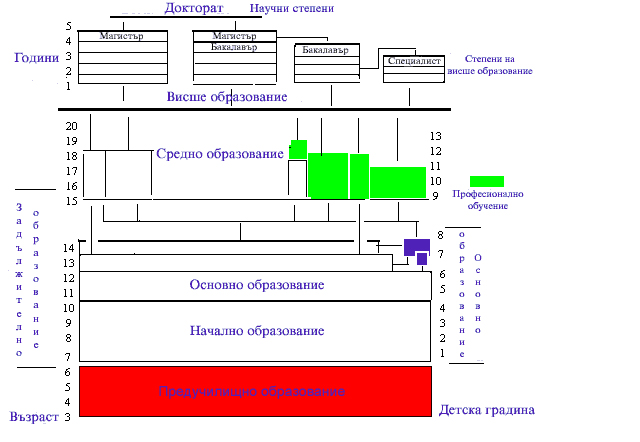 Doctorate
Scientific degrees
Master
Master
BA
BA
Years
Degrees of Higher Education
specialist
University education
Secondary

 education
Vocational education
compulsory education
basic education
Elementary education
Primary education
Kindergarten
Age
Programs and programming systems for children from 3 to 7 years old
In Bulgaria, the   education of children from 3 to 7  years  old  takes  place in kindergartens. It is implemented in different programs and systems. 
Some of them are:
Program for education of children from 2 to 7 years  old - Authors: Elena Russinova, Dimitar  Gurov, Maria Baeva, Merry Gyurova  and others.
The activity  of the child in the kindergarten – Authors: Nadejda Vitanova, Bozhidar Angelov, Nikolina Coleva, Elena Popova.
Programming  system  "Hello School" - Authors: St. Zdravkova, Ts. Ilieva, M. Bogdanova, V. Yancheva,  M. Galcheva-Stoitsova, K. Galcheva, T. Burdeva, O Hristova, V. Kuzmov, G. Ivanova, E. Djambazova.
Programming system "Hand in Hand"
The programming system "Hand in Hand“ from the Publishing house “ Prosveta” is one of the few guide systems that  implements from the start till the end, with a good succession, the cohesion and upgraded preparation of the child of preschool age for entering into the first grade of school /within the norms of secondary education for our country/.
In the past two years the program system has been diversified with new textbooks called "ABC Games."
Teachers in kindergartens are free to choose which program or programming systems and what textbooks to use in their everyday work.
Copyright academic model for kindergarten № 1 “Bell”,  city of  Shumen 1993-2015
Since 1993 Kindergarten №1 “Bell" is working with a special program, developing the intelligence of  the child. The program is written specifically for this  childcare. Its creation is based on a  long term observations on  the children, who are a contingent of this kindergarten, which in consequence leads to its approbation and subsequent application, which is especially effective today. It does not limit the application of aid materials, corresponding to the different programs and systems in the preschool education in Bulgaria.
The main emphasis of  the work is the reflexive absorption of  knowledge passing through the four levels of reflection.
A full-day children's shelter in 1934, city of Shumen
The children at the shelter during lunch with their teacher and assistant.
Daily children's shelter in 1934, city of Shumen
The first children of the teacher Dimitrina Kojuharova during activities
Full-day kindergarten “Bell”  1934. - 2015.
Some of the buildings in which the kindergarten has stayed through the years.
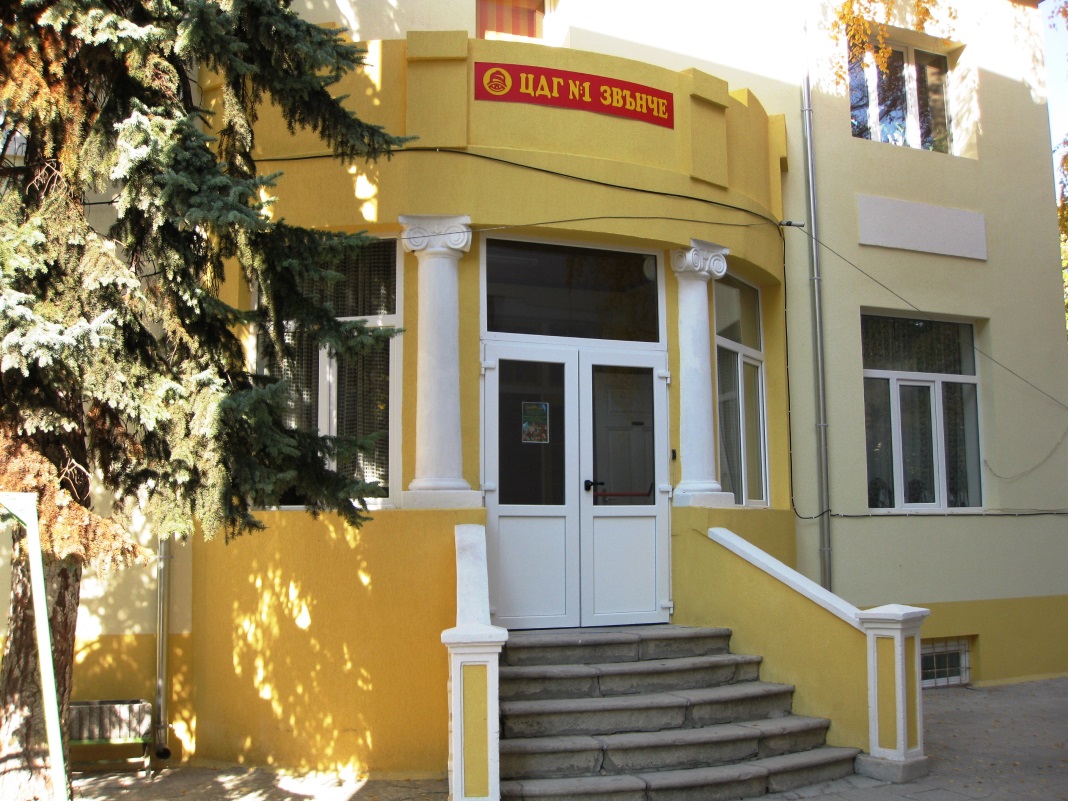 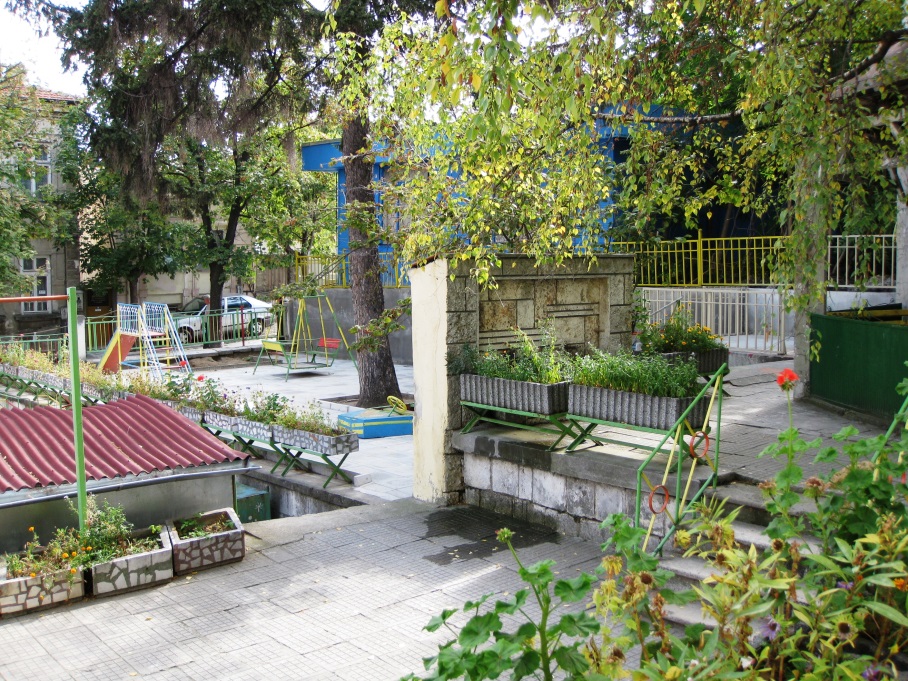 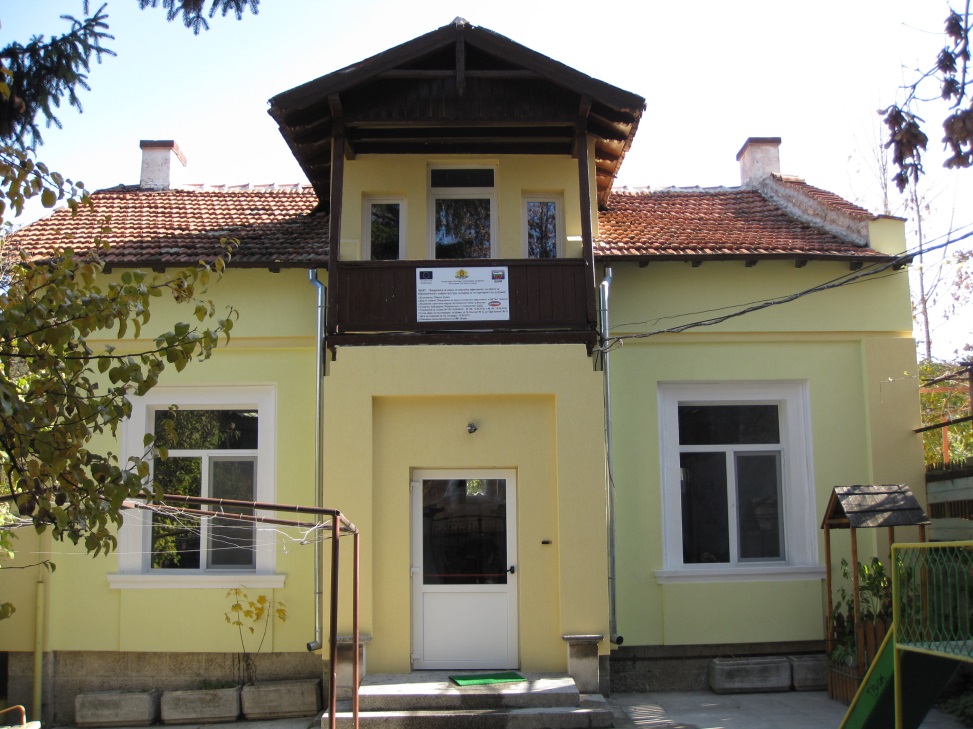 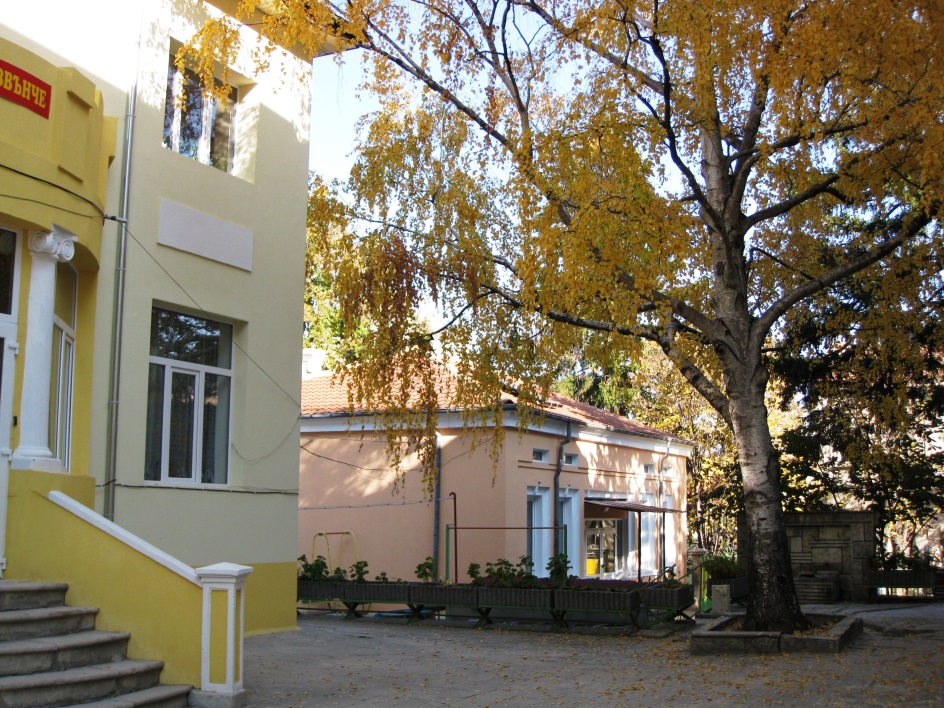 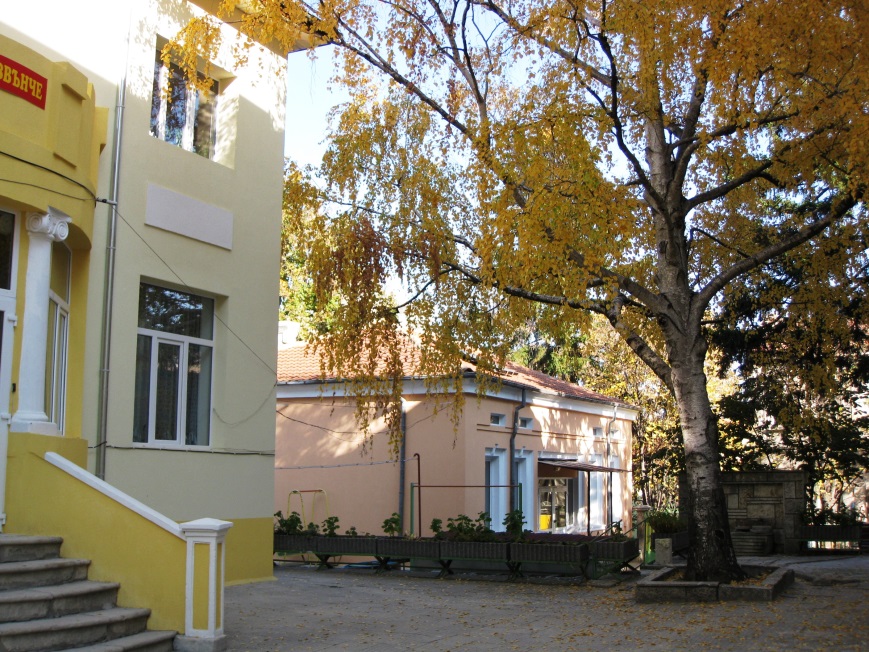 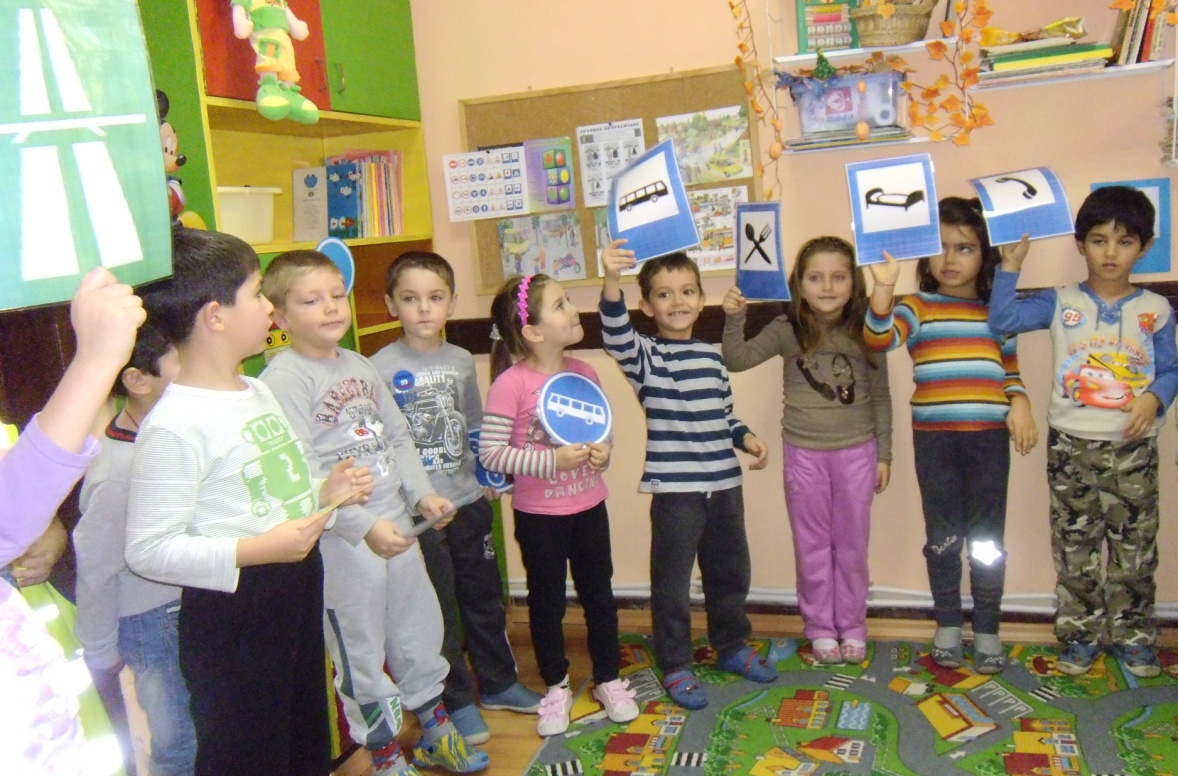 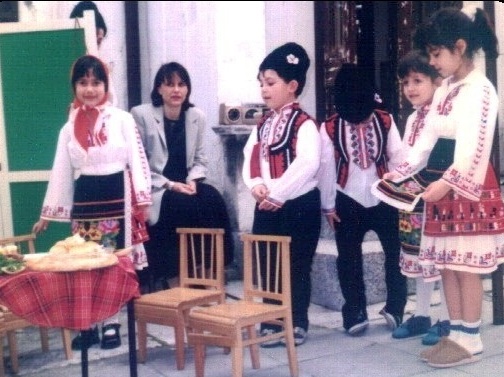 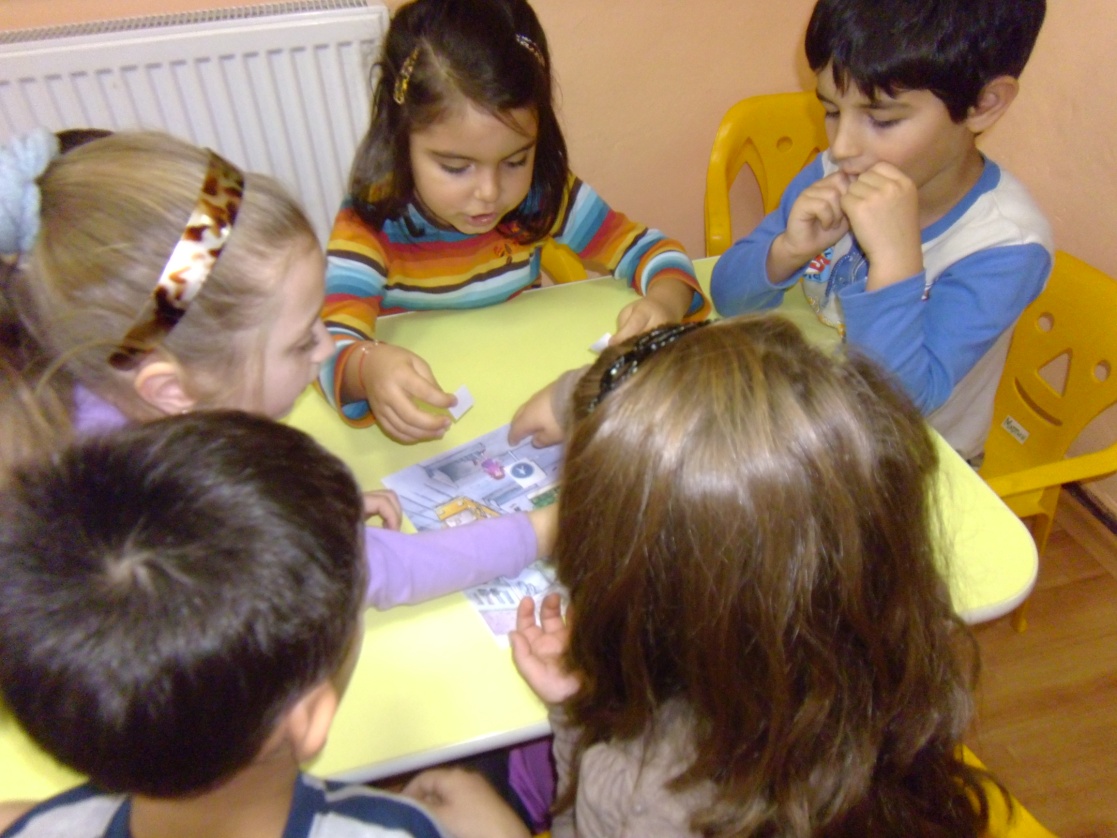 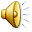